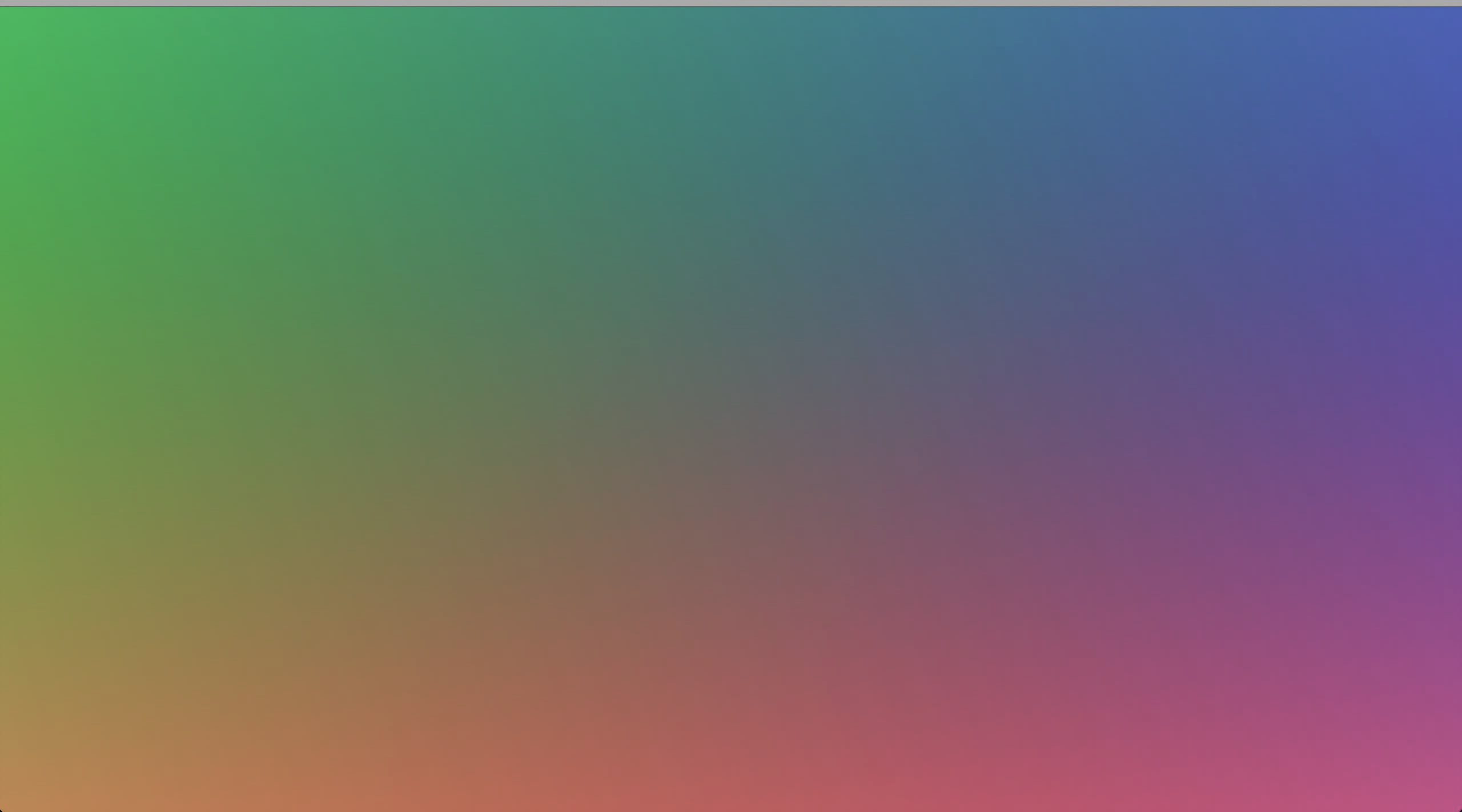 Networking for Access to Justice on 
Business and Human Rights
Advancing the Rule of Law in Southeast Asia



Gaythri Raman
Managing Director, Southeast Asia
[e] gaythri.raman@lexisnexis.com
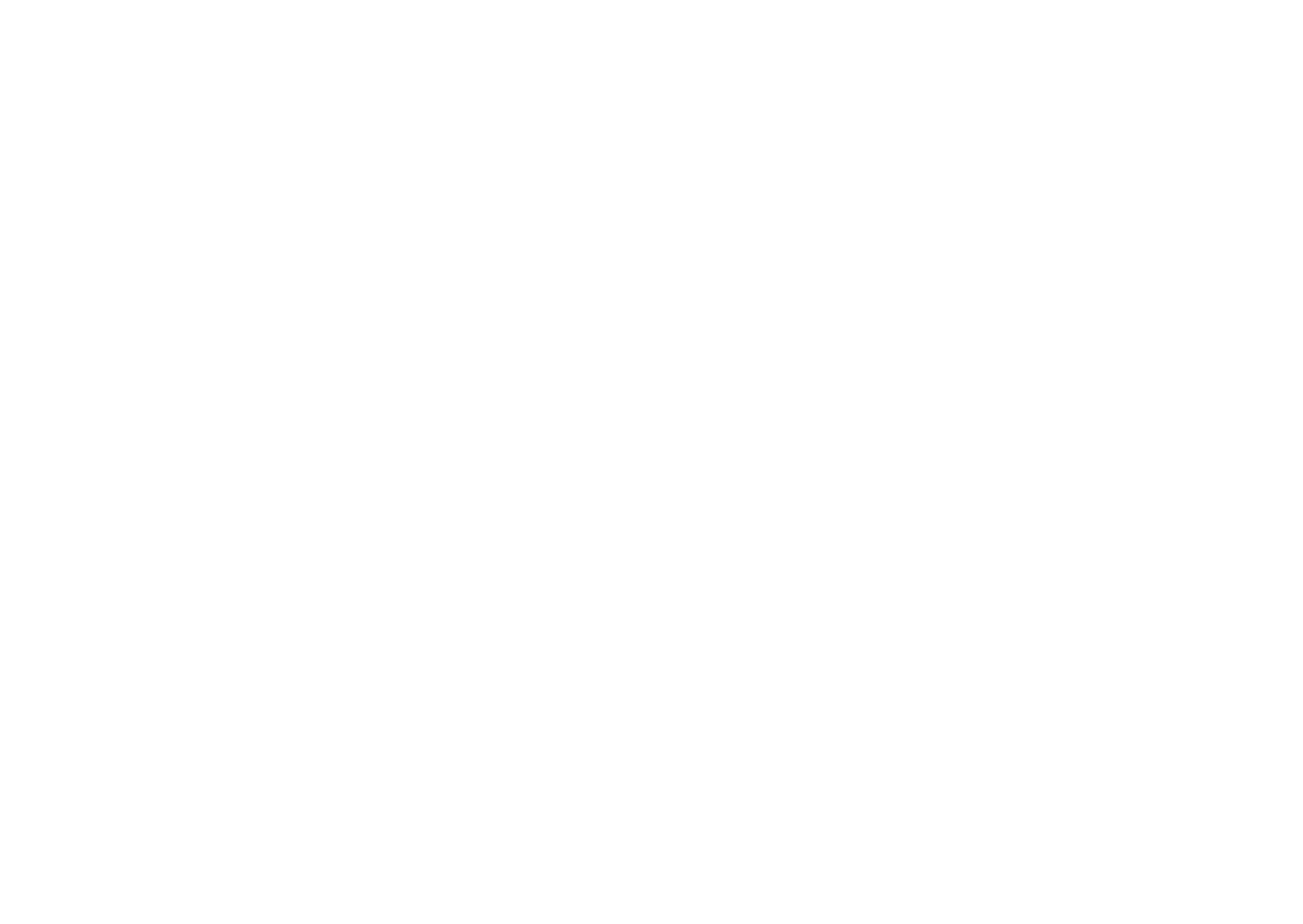 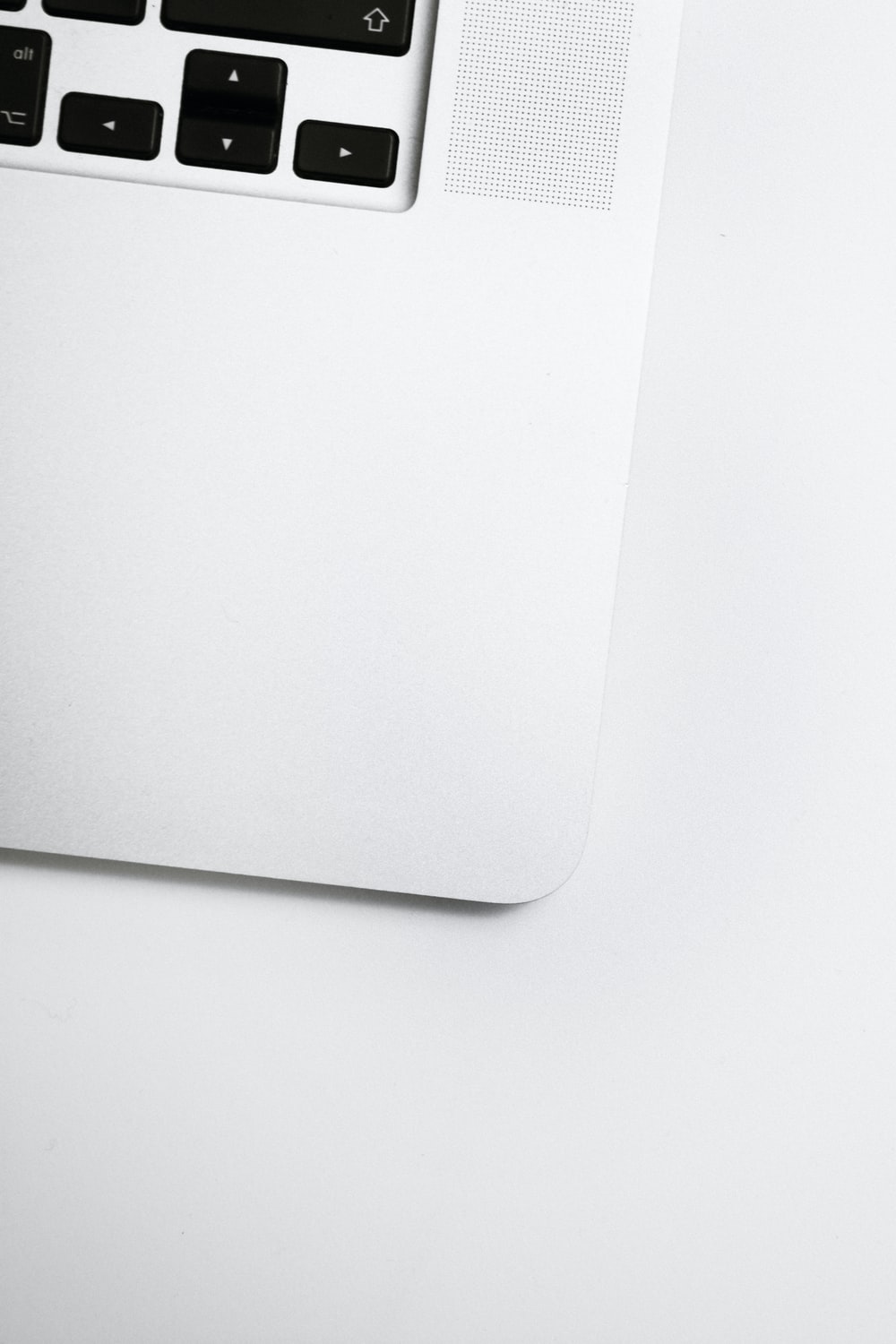 Networking is good for business and organisations

It can certainly be a force for good in this world.
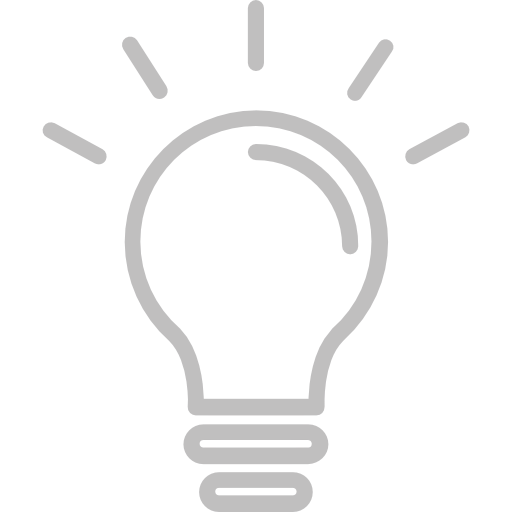 To get fresh ideas and perspectives
Networking… 
for good?
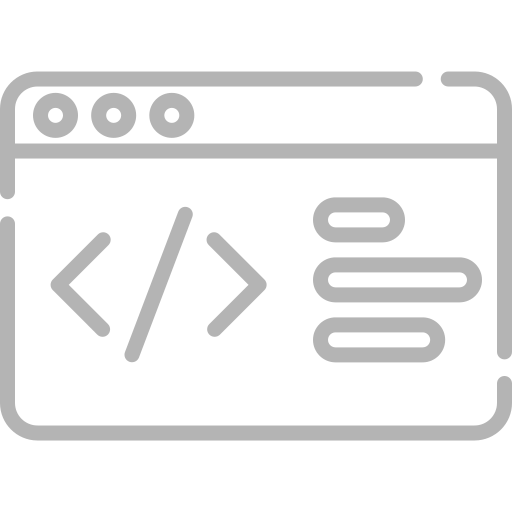 Get access to opportunities
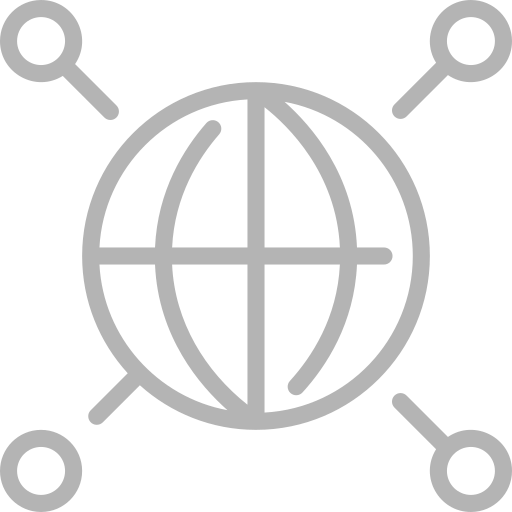 Building teams to get things done
1
2
3
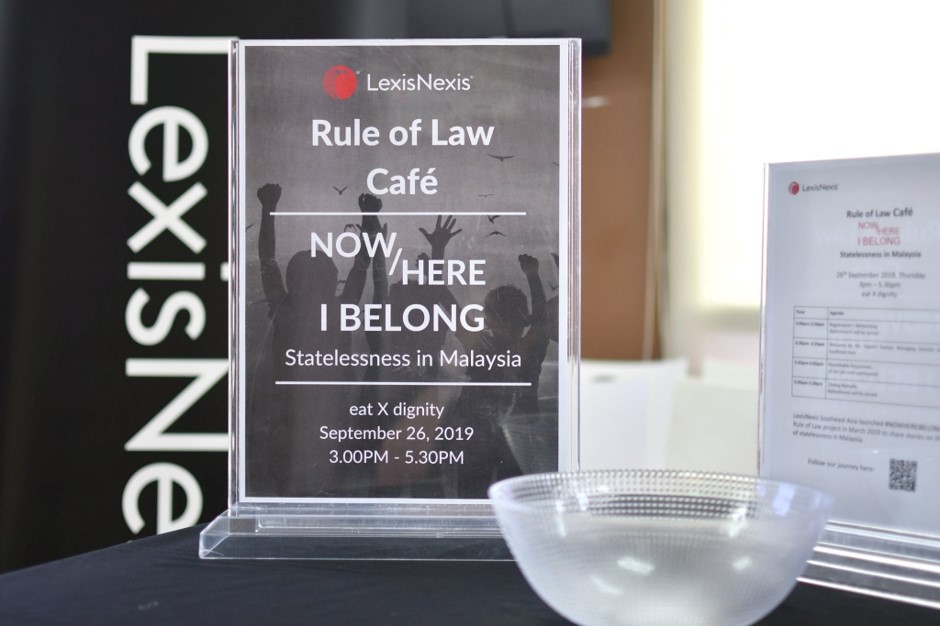 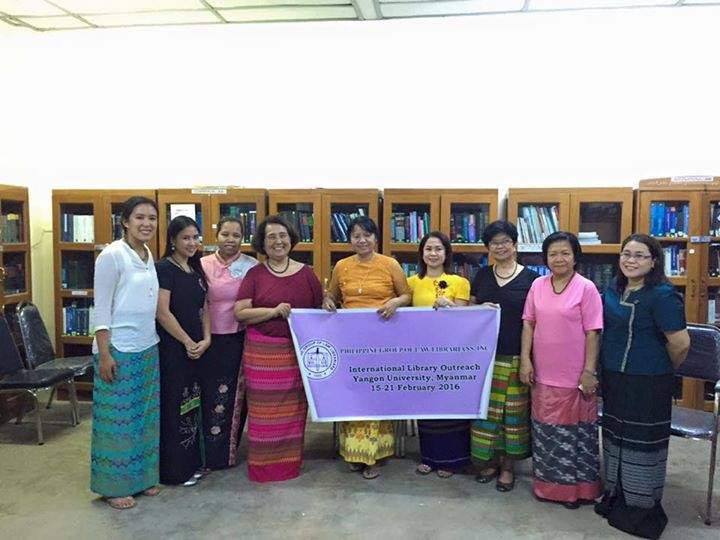 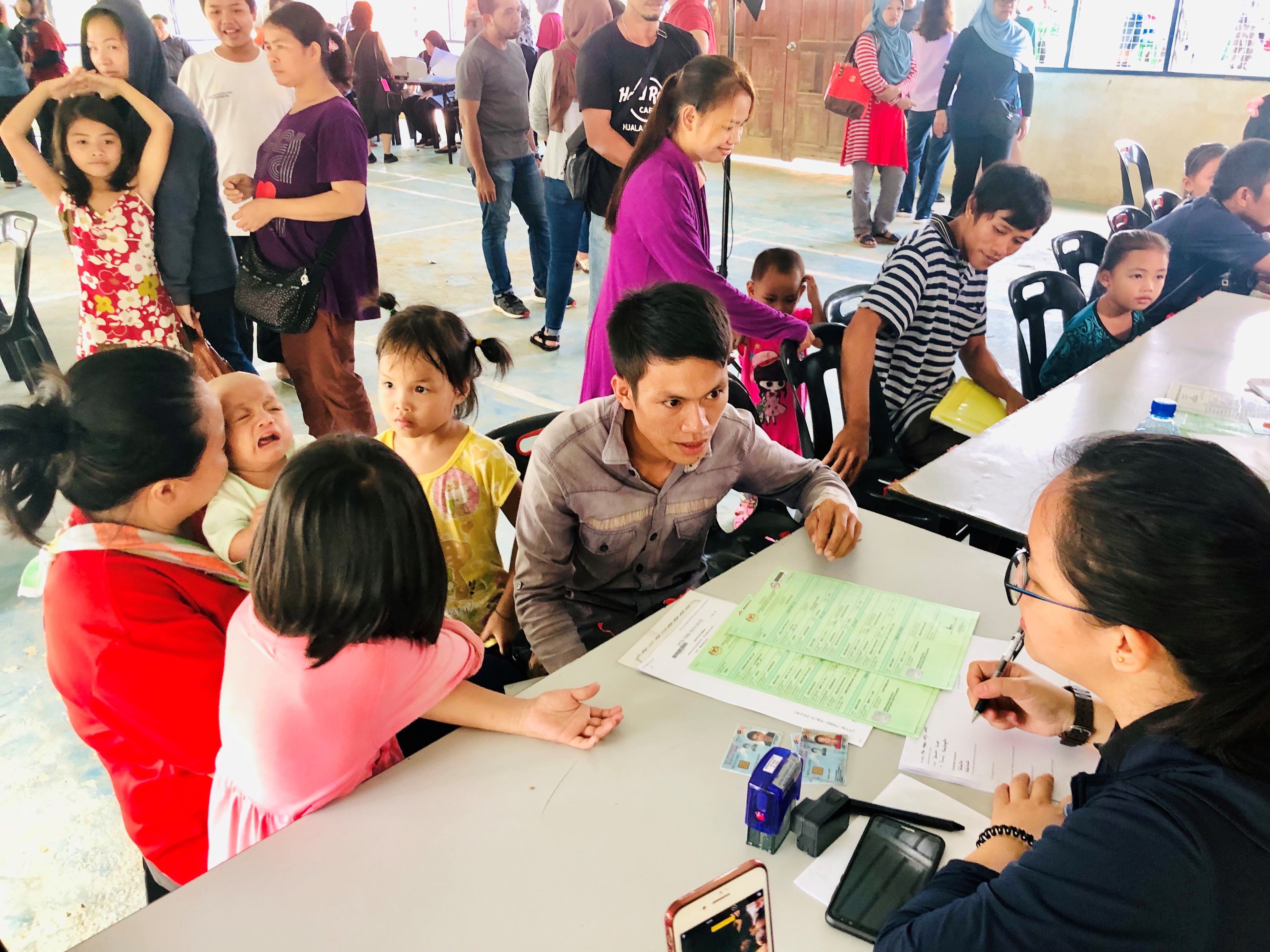 The power of networking

is to enable and inspire small groups of people to move the needle where possible.
Where we’ve succeeded!
Connecting the Philippine Group of Law Librarians to help with Law Libraries in Myanmar
Finding ourselves supporting the Sabah Mobile Courts, thanks to our strong relationship with the Malaysian judiciary
Bringing together legal professionals working on statelessness in Malaysia
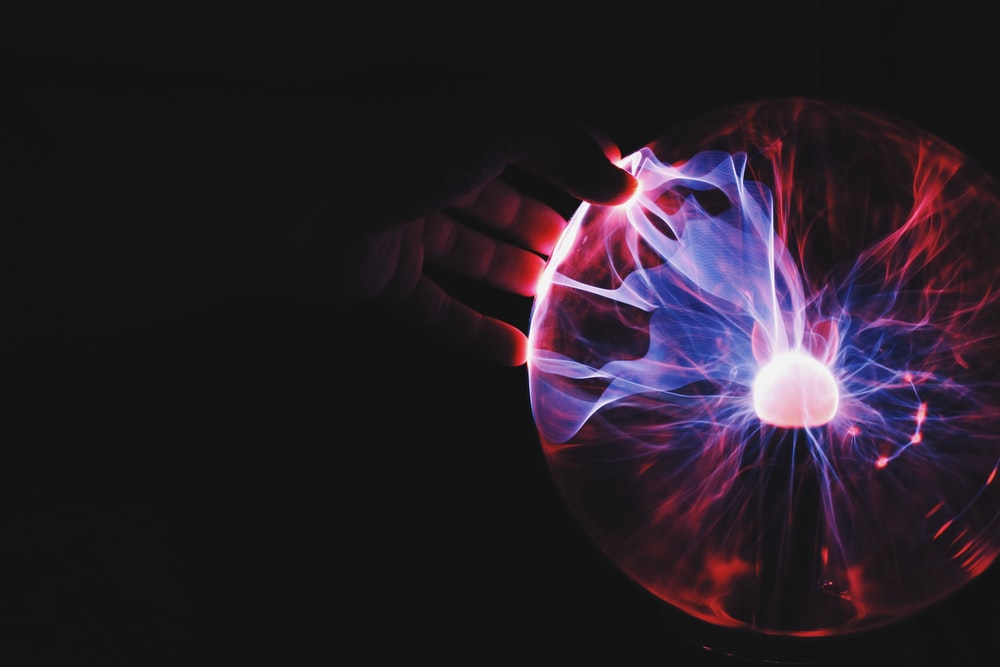 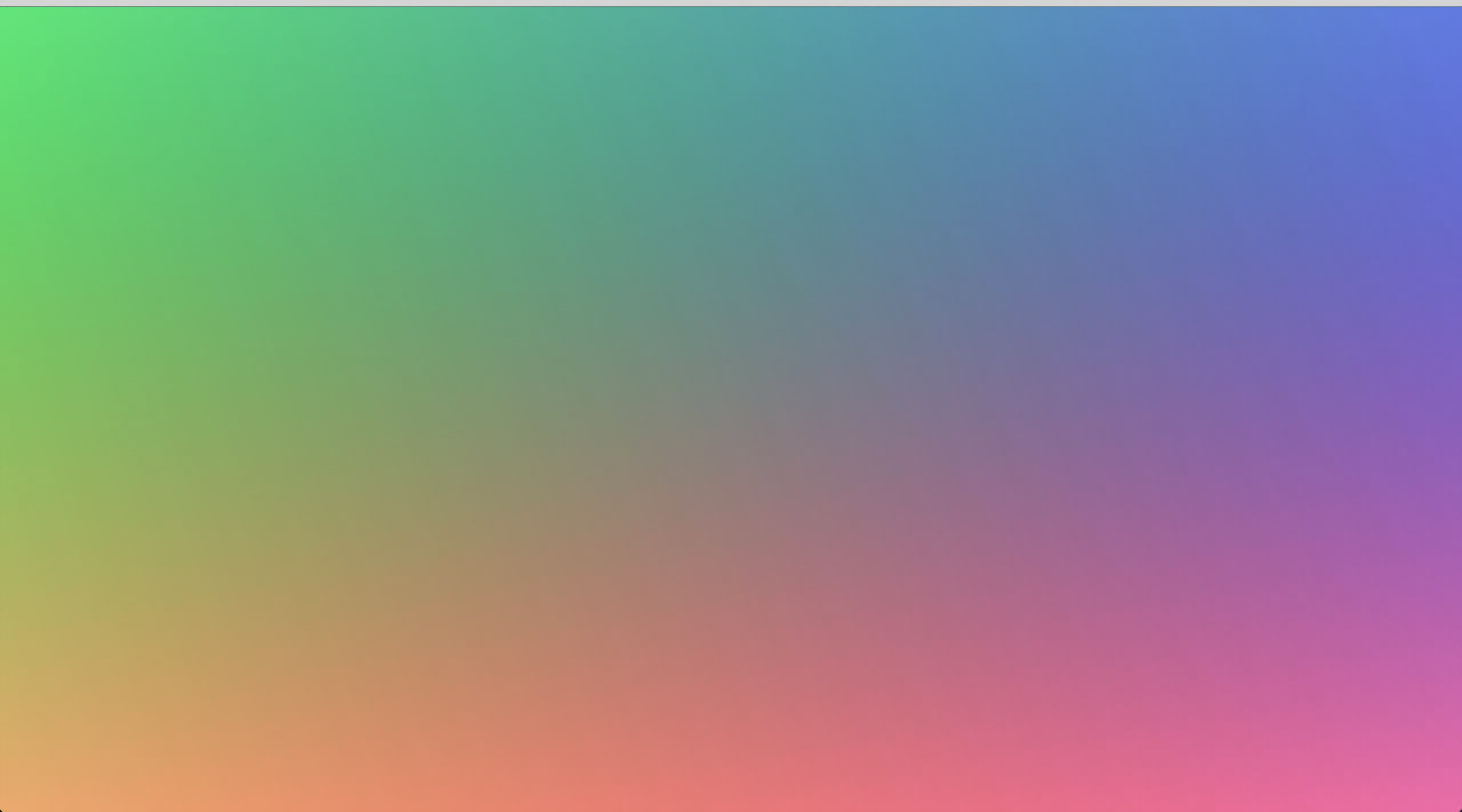 Peer pressure can work
Business leaders are human

Raising the profile of other ethical and justice-minded can influence their perspectives and the perspectives of their employees.
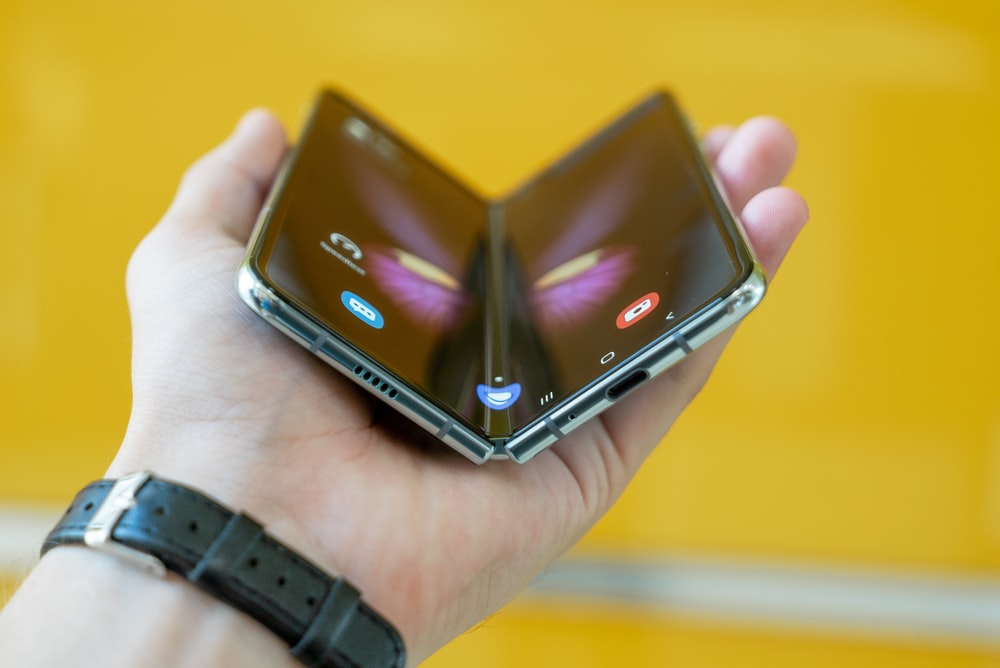 Gaythri Raman
LexisNexis Southeast Asia 
Managing Director

[e] gaythri.raman@lexisnexis.com
Thank you